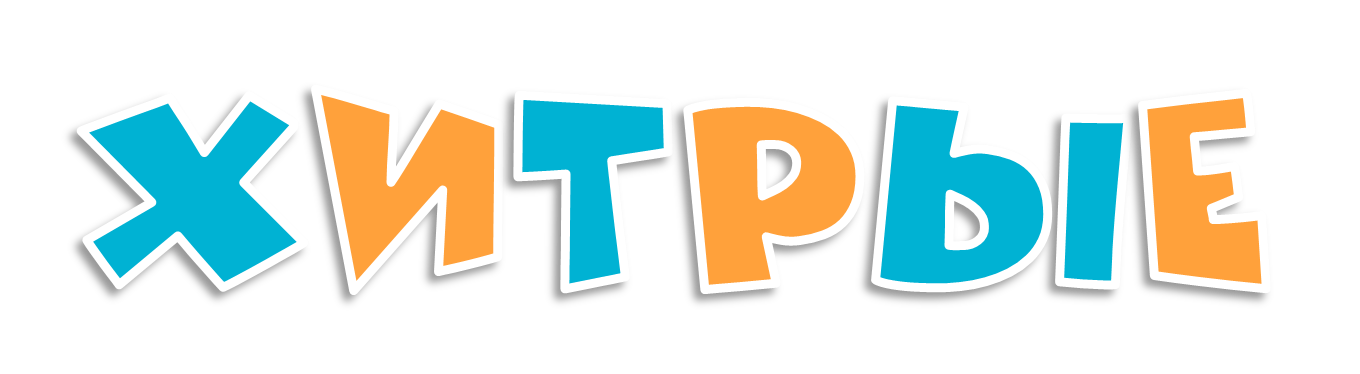 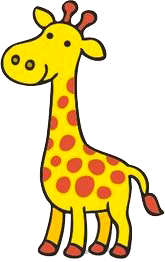 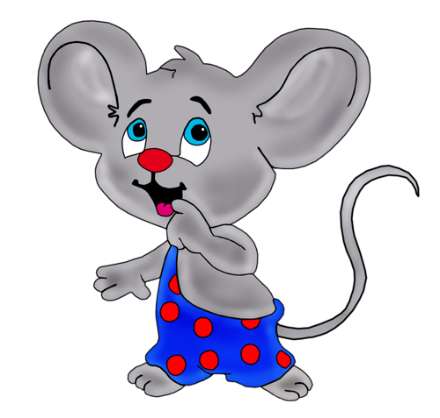 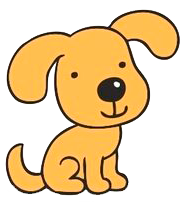 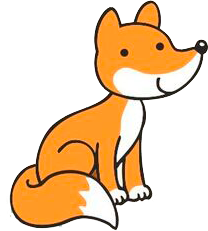 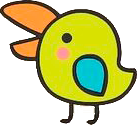 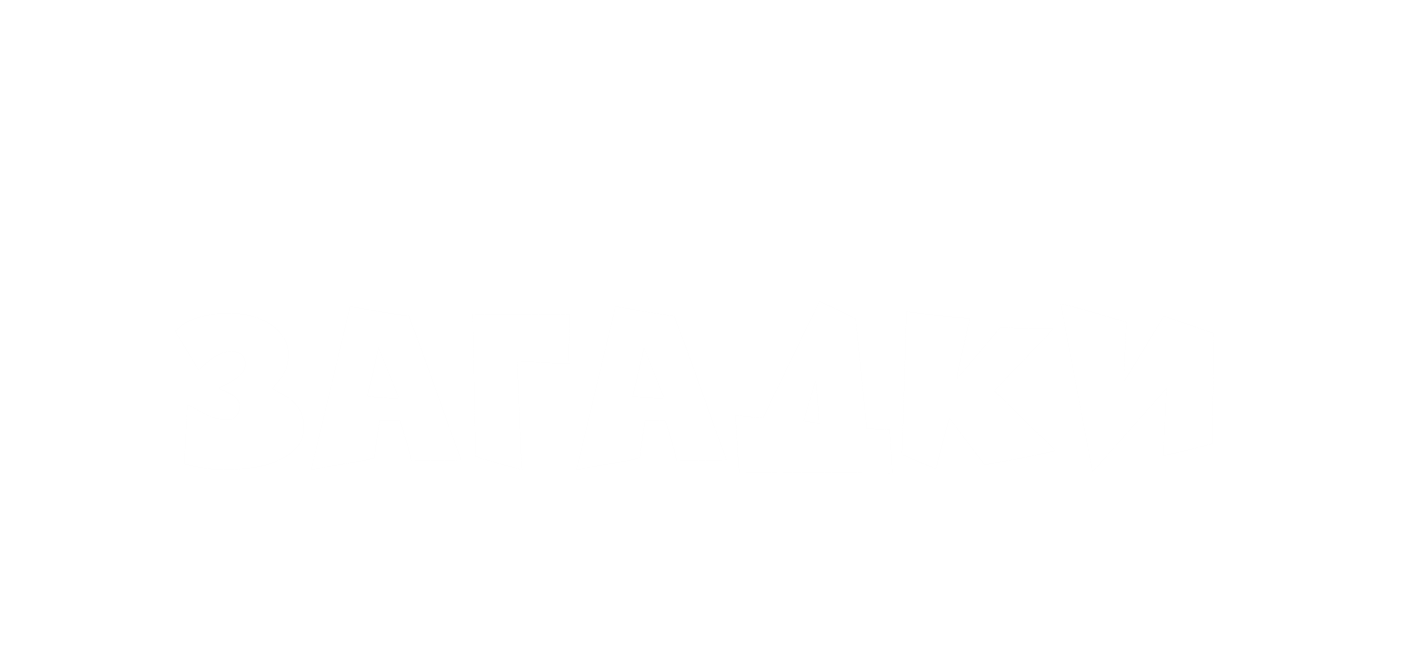 Воспитатель Садыкова Татьяна Мухаметовна
                                                                                                                                        МБДОУ «Березовский детский сад №2»,                                                                                            Березовский район, Красноярский край
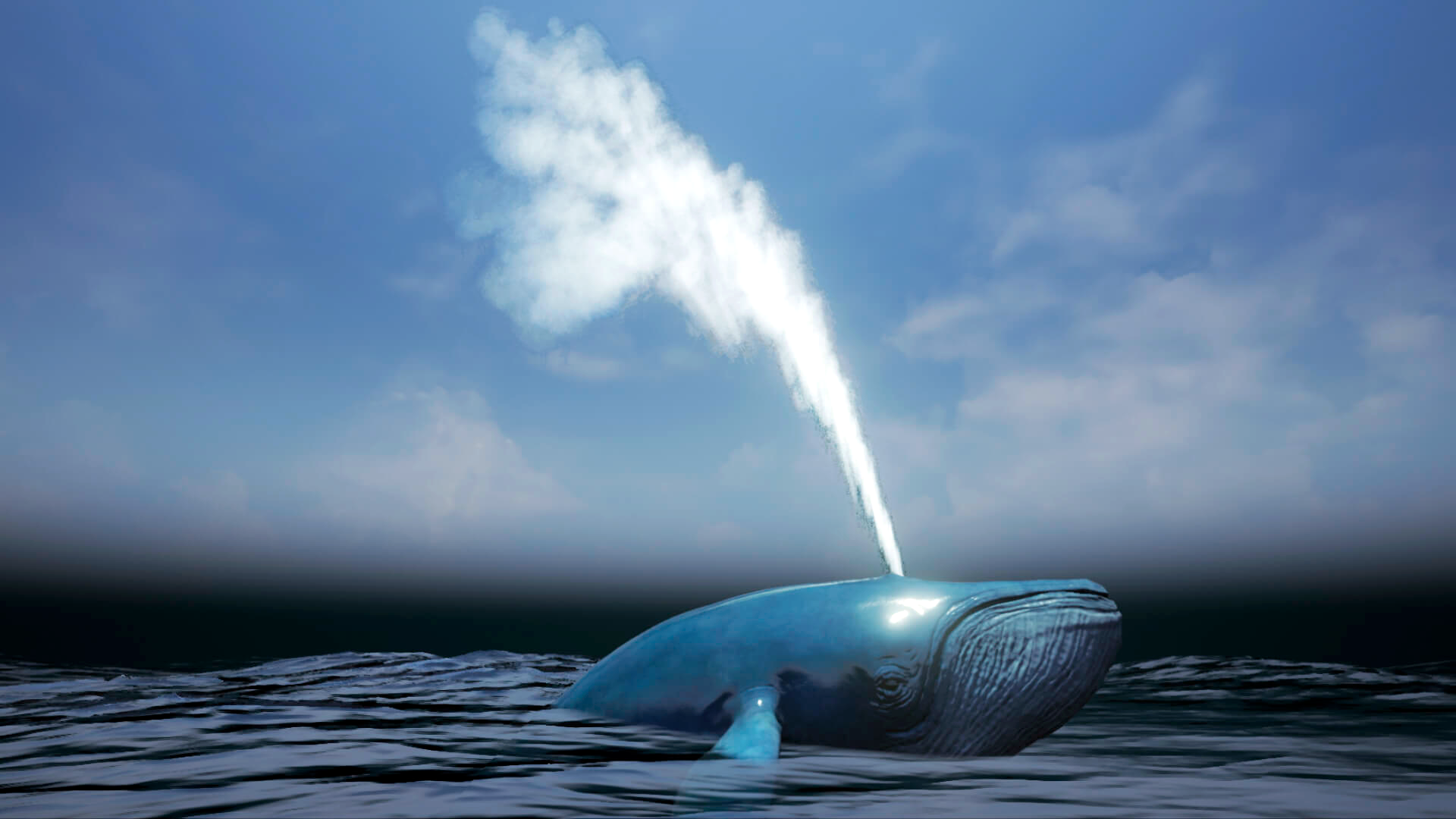 1
2
3
Посредине океана Поднялась струя фонтана. Без труда и без забот Жизнь в воде проводит ...
4
5
6
7
8
9
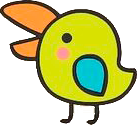 1
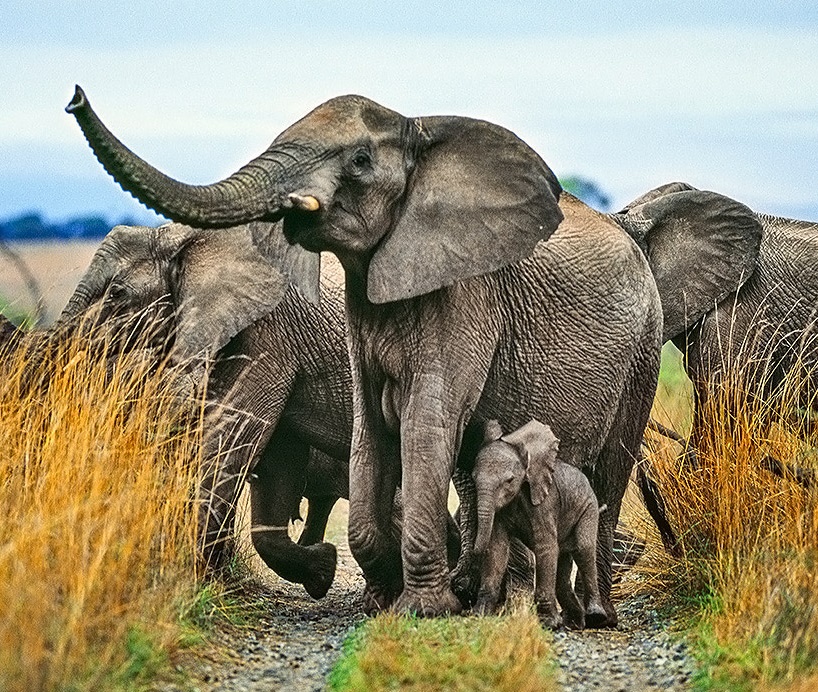 1
2
3
У него большие уши, Сам себя облил, как в душе, Поднял хобот, затрубил Толстоногий ...
4
5
6
7
8
9
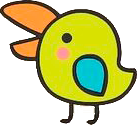 2
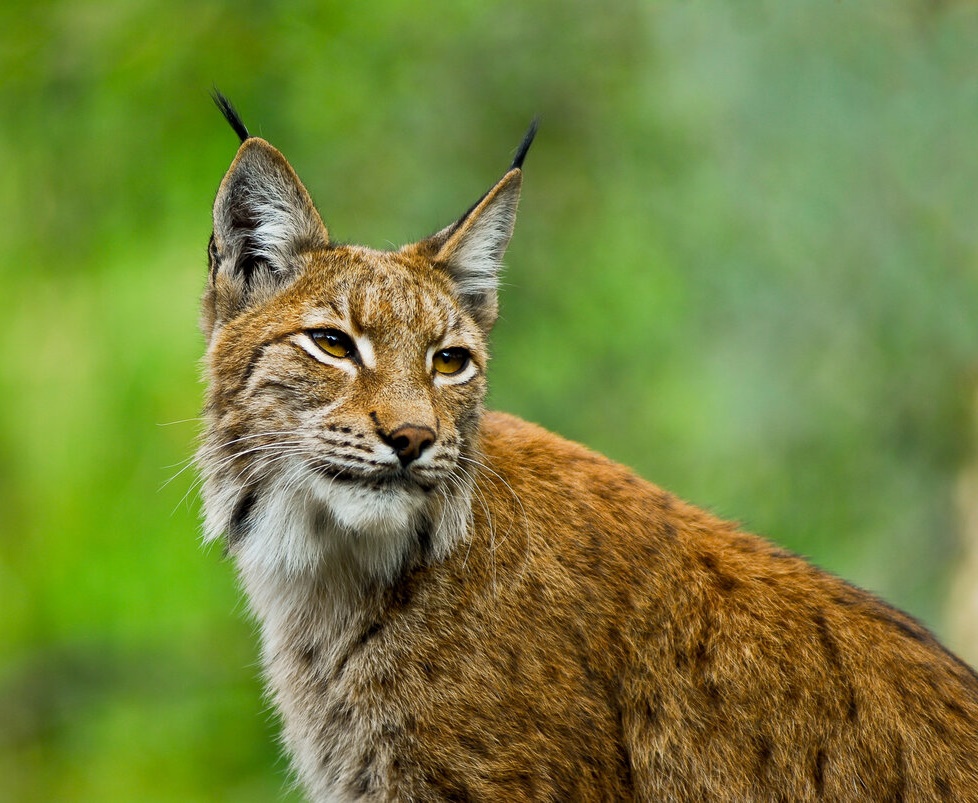 1
2
3
Уважает эта кошка Лесостепи и леса. У неё на ушках кисти. Как зовут её? …
4
5
6
7
8
9
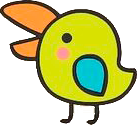 3
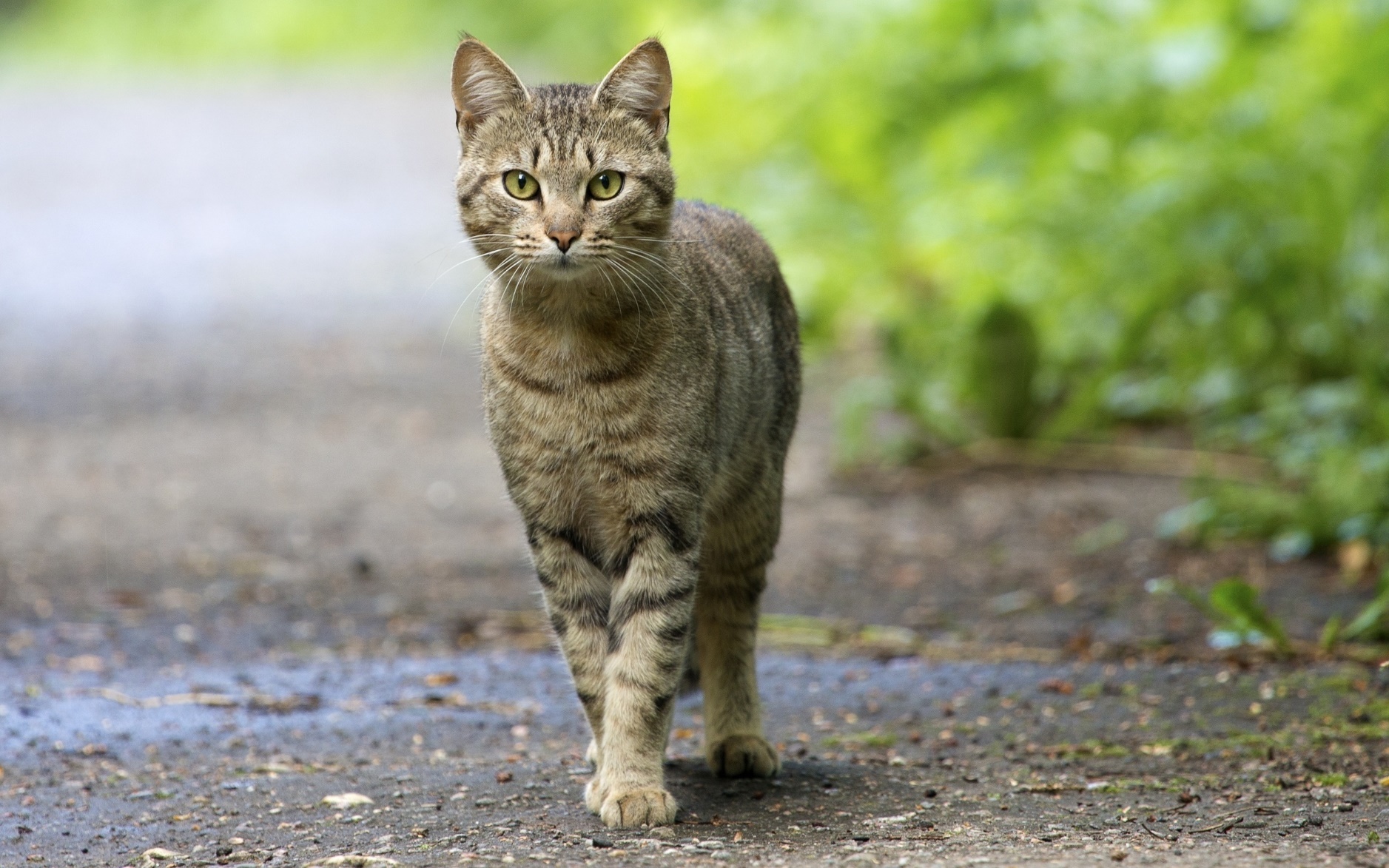 1
2
3
В доме я ловлю мышей, Развлекаю малышей. Голос мой ласкает слух, Называюсь я...
4
5
6
7
8
9
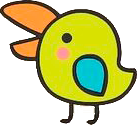 4
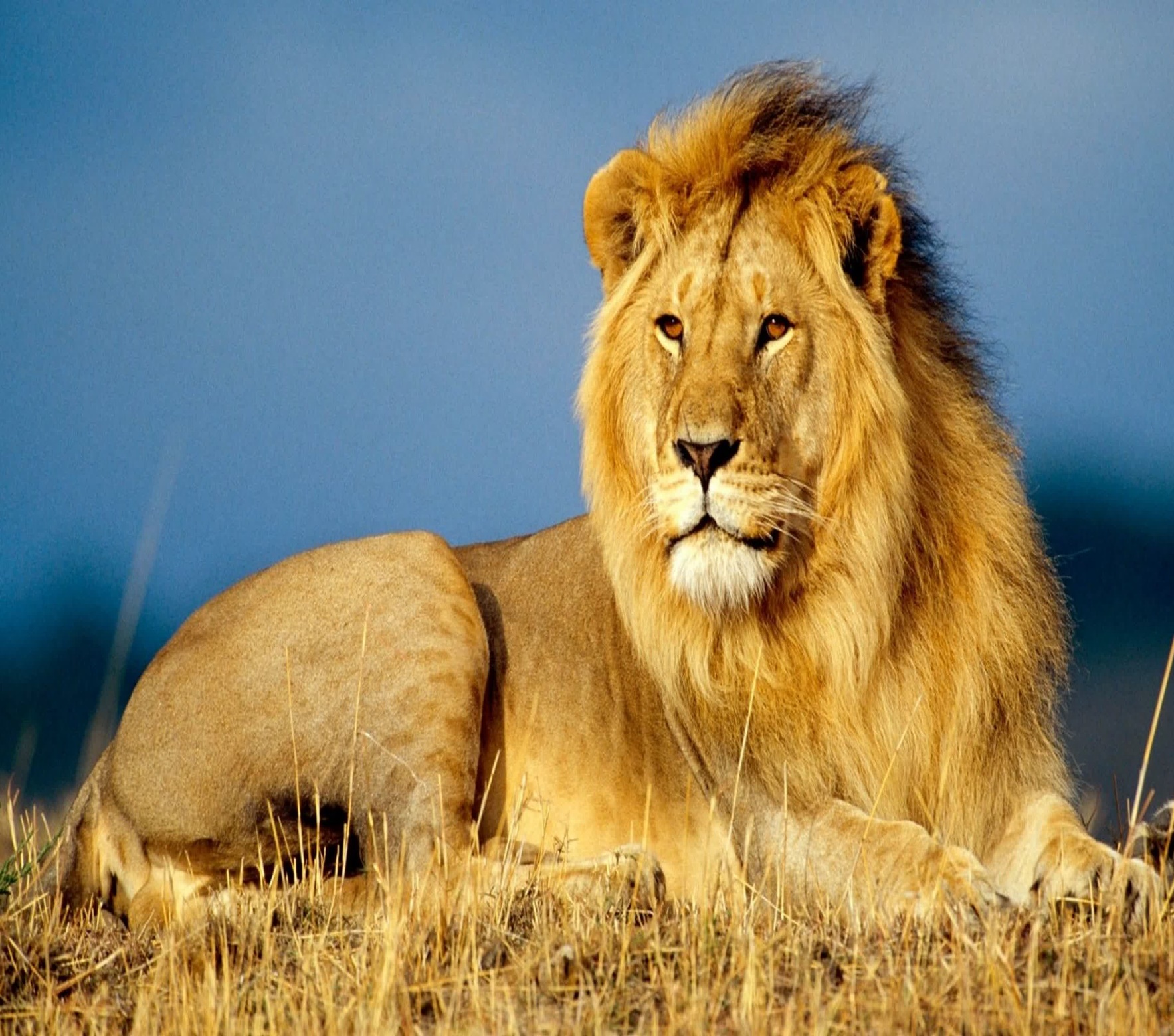 1
2
3
По саванне он гуляет, За порядком наблюдает. Так в природе повелось, «Царь зверей» — гривастый …
4
5
6
7
8
9
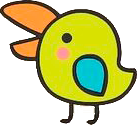 5
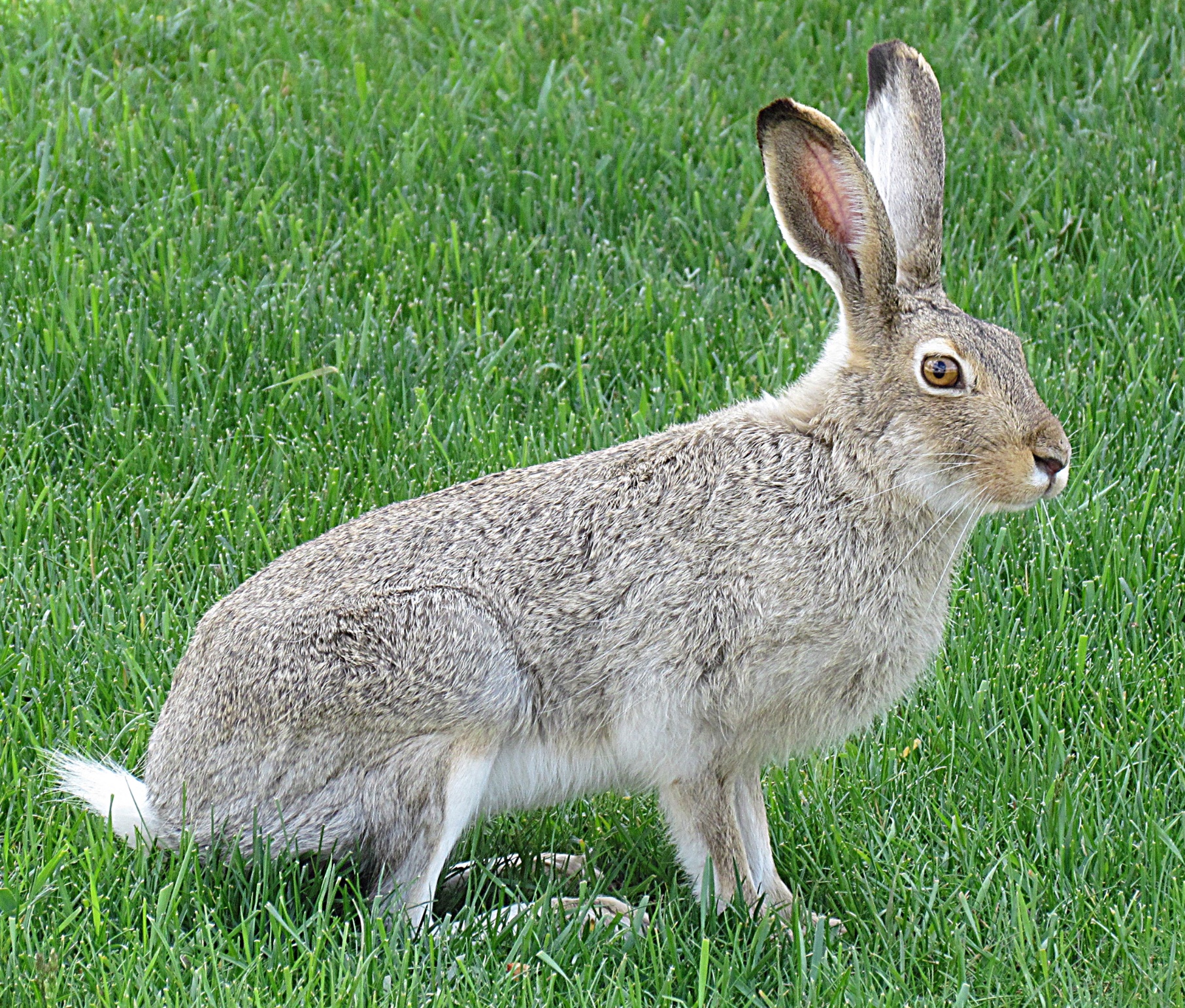 1
2
3
Он ушастый, косоглазый, Ты его узнаешь сразу. Он в морковке знает толк. Потому что это …
4
5
6
7
8
9
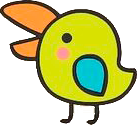 6
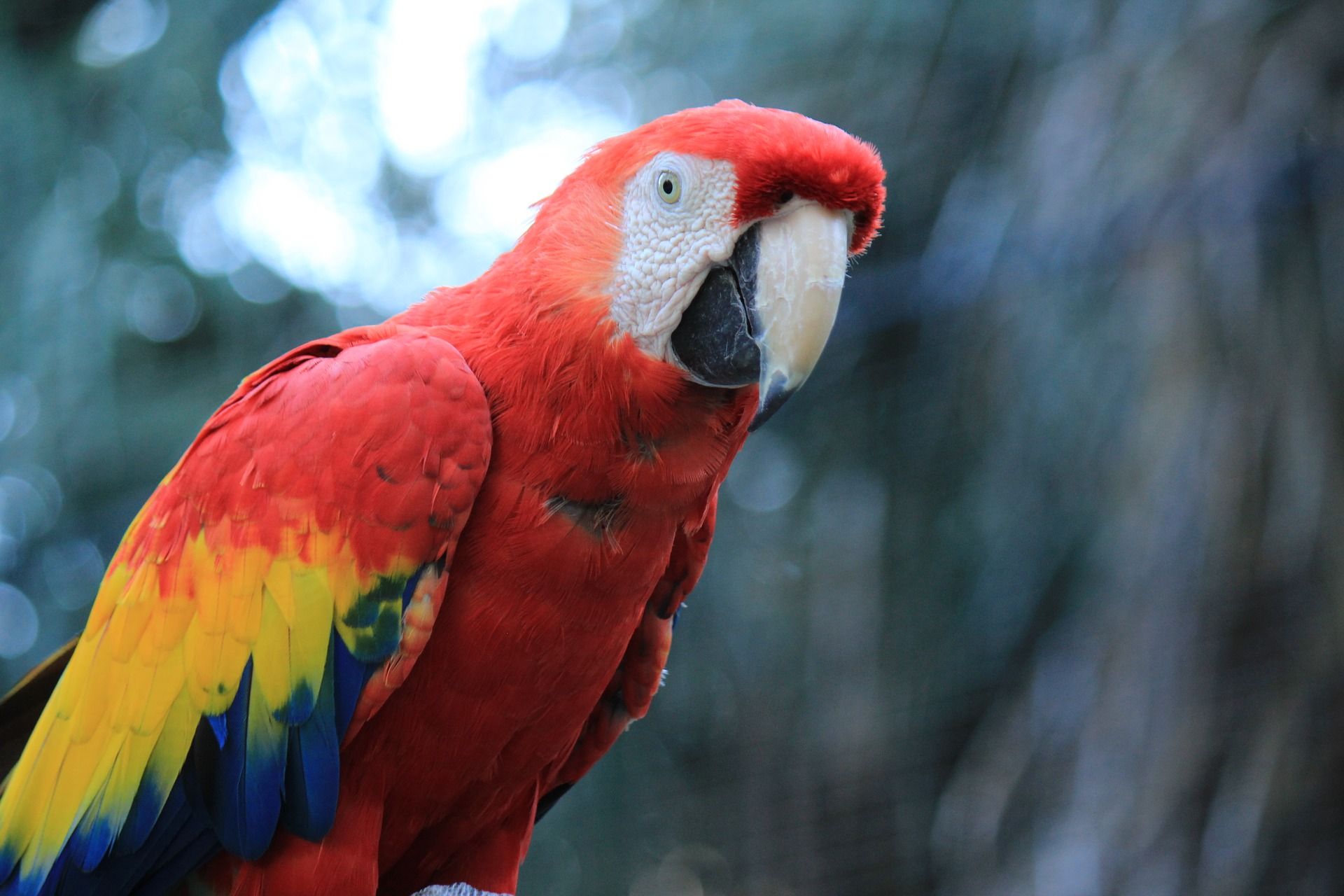 1
2
3
Повторяет всё из клетки. Ты от страха не робей! Удивительная птица Он зовется ...
4
5
6
7
8
9
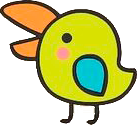 7
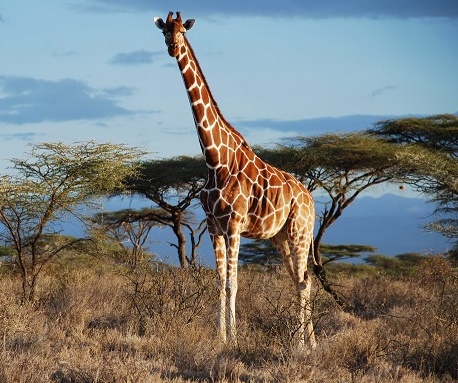 1
2
3
Шею в пятнышках поднимет И коснётся неба он — Элегантный и высокий Африканский житель
4
5
6
7
8
9
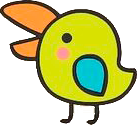 8
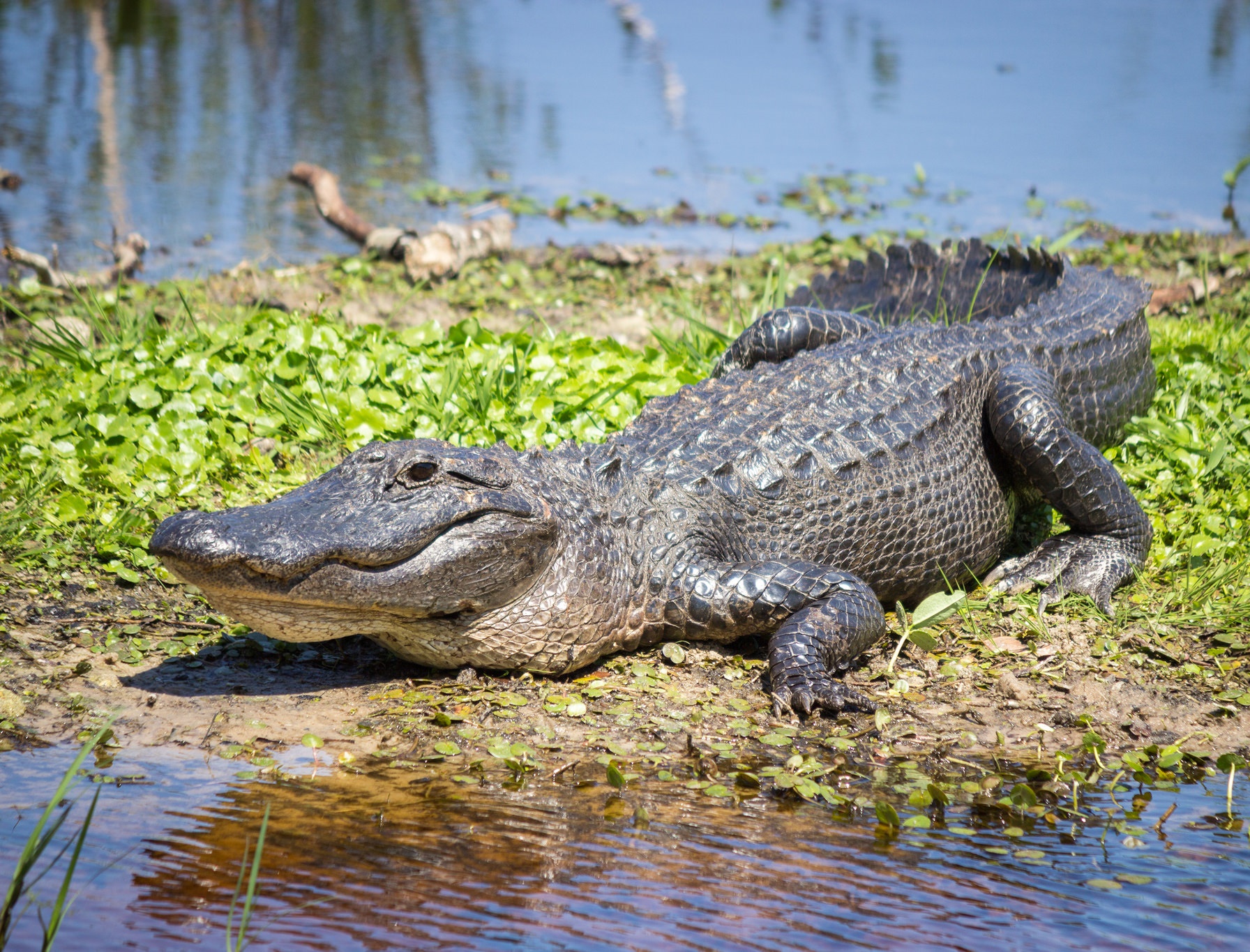 1
2
3
Как зеленое бревно, Я в воде лежу давно, Но не трогайте за брюшко, Могу съесть вас! 
Я …
4
5
6
7
8
9
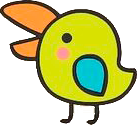 8
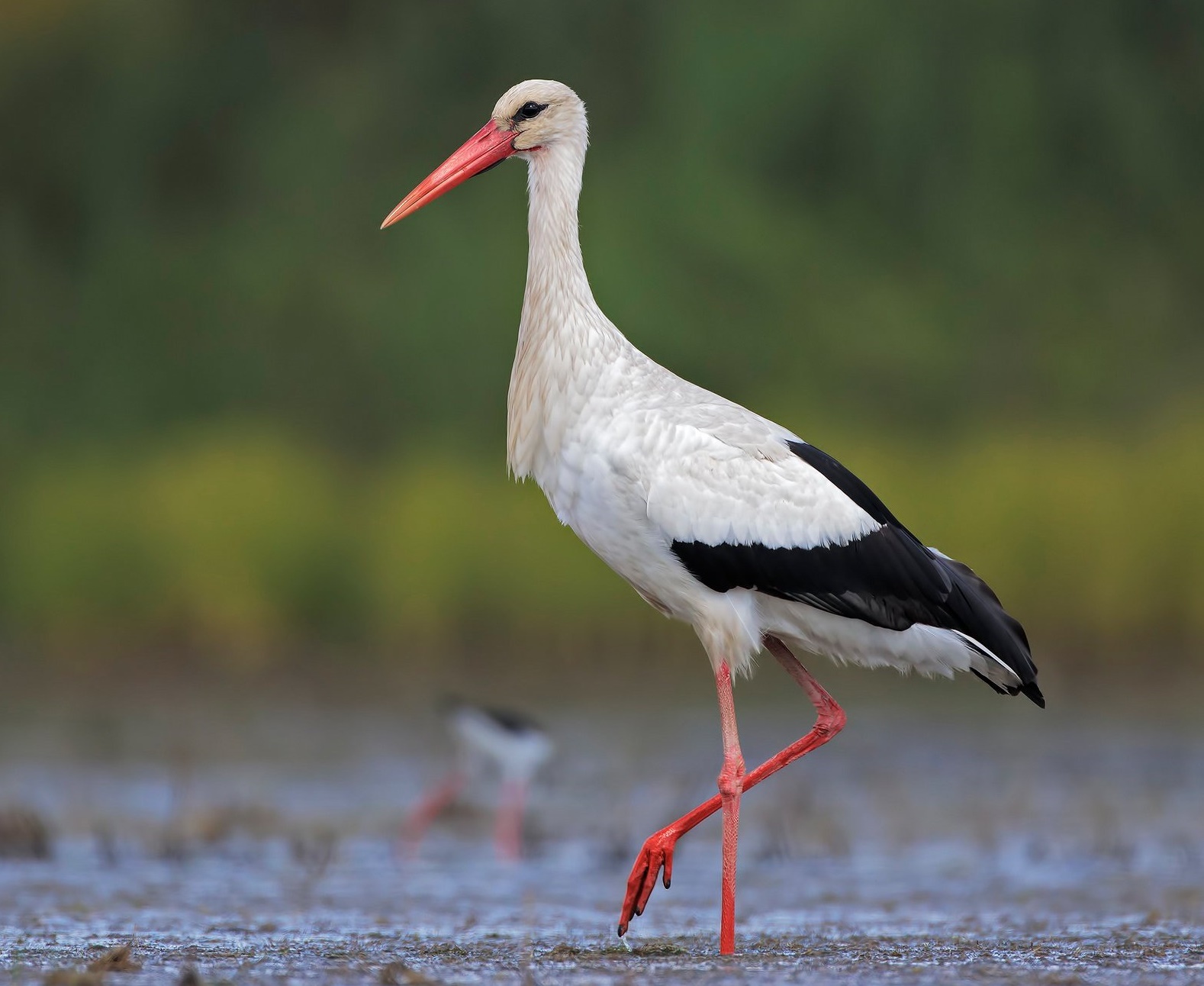 1
2
3
Высокий, длинноногий, Летать ему не лень –На крыше из соломыУстроился ...
4
5
6
7
8
9
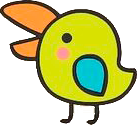 9
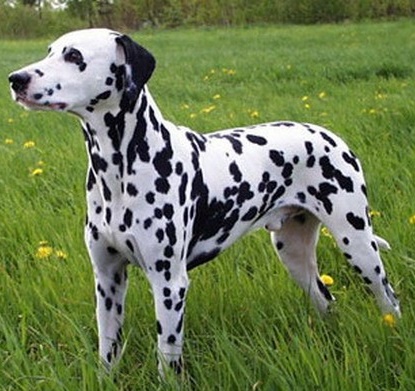 1
2
3
Простой вопрос для малышей: Кого боится кот?..
4
5
6
7
8
9
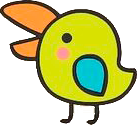 10
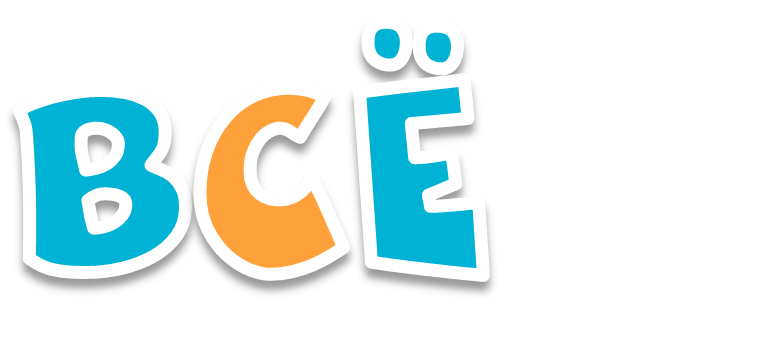 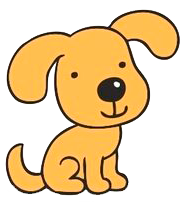 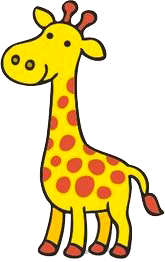 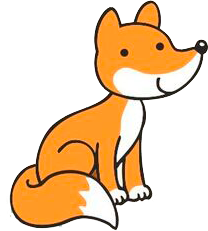 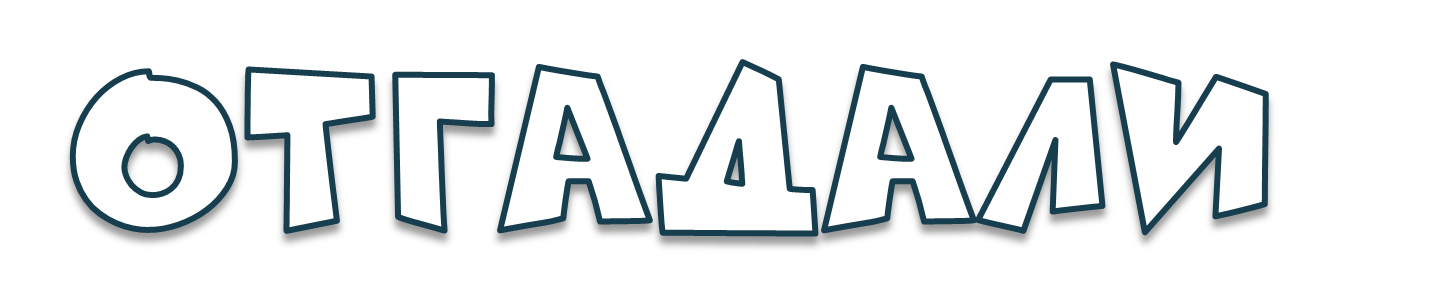 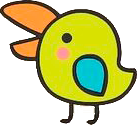